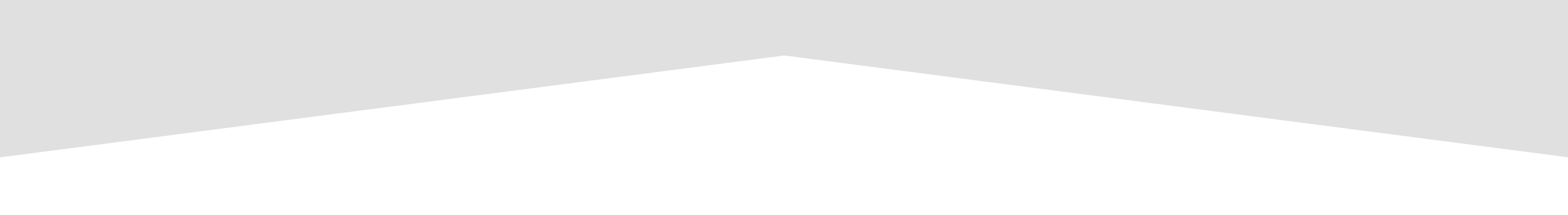 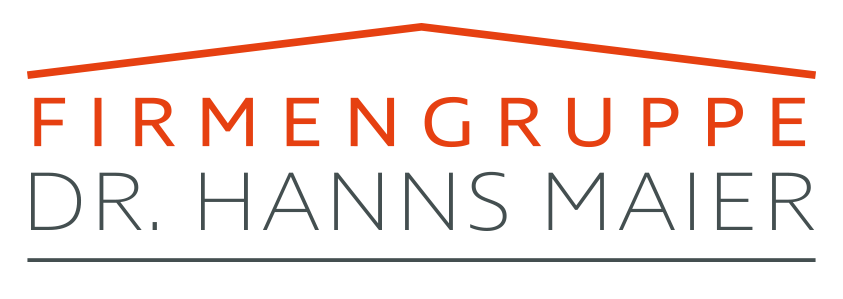 Digitale Design Vorlage
Untertitel

Max Mustermann
München, 24.06.2024
Bitte beachten Sie, dass die Formatierung (Schriftart, -größe, -farbe) ebenfalls zur CI gehören und so zu verwenden sind.
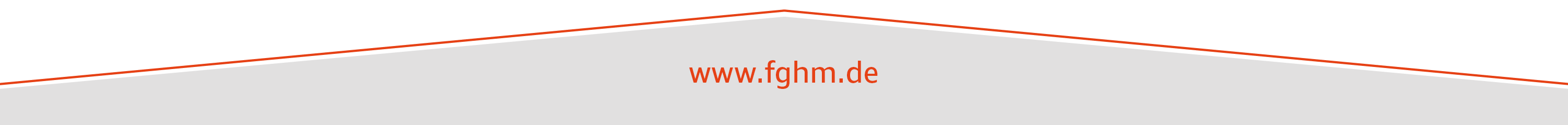 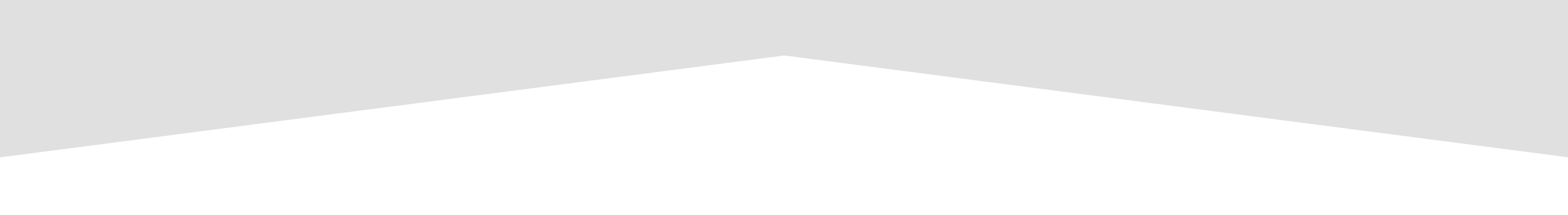 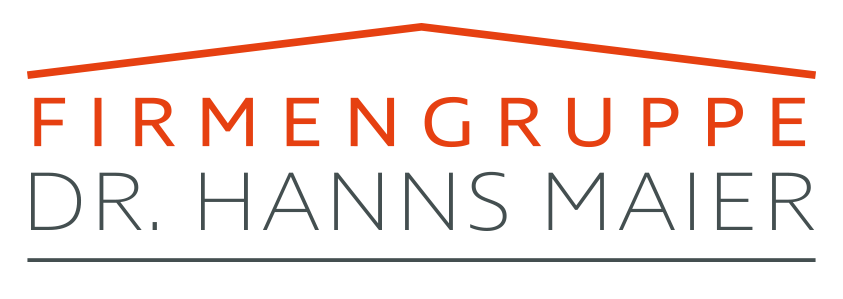 Agenda

Test
Test
Test
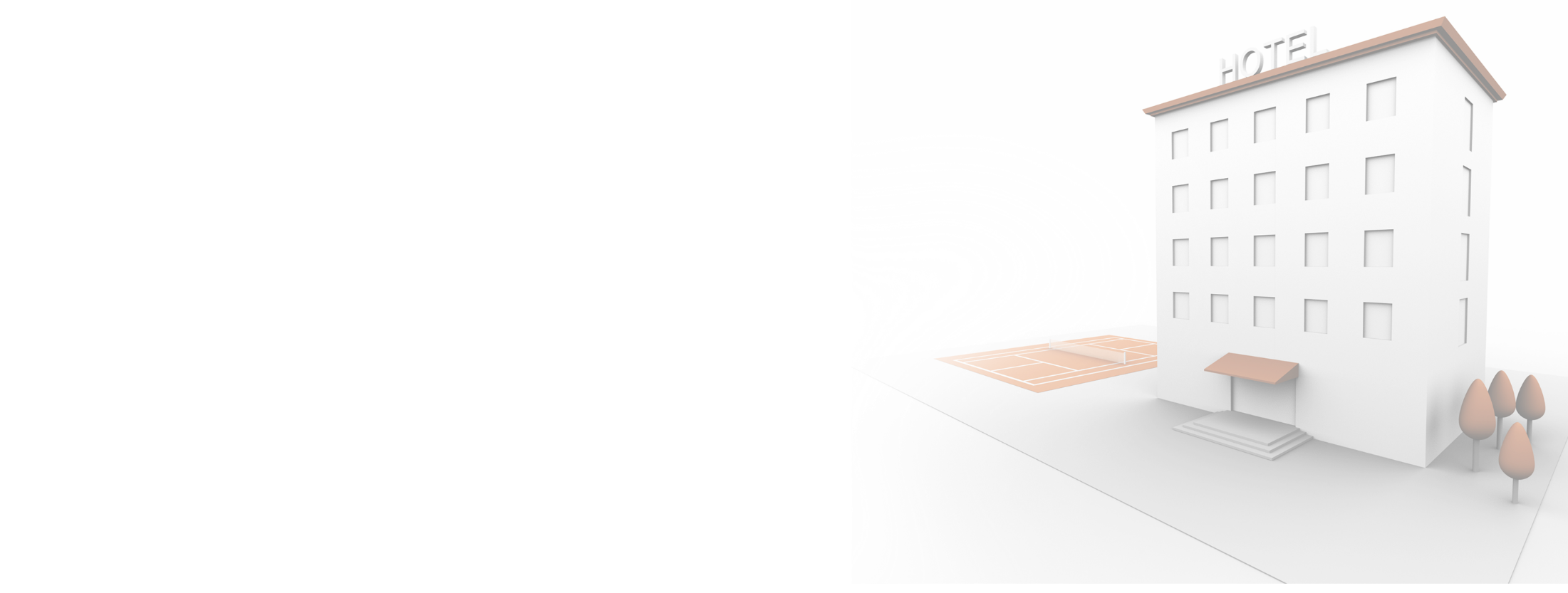 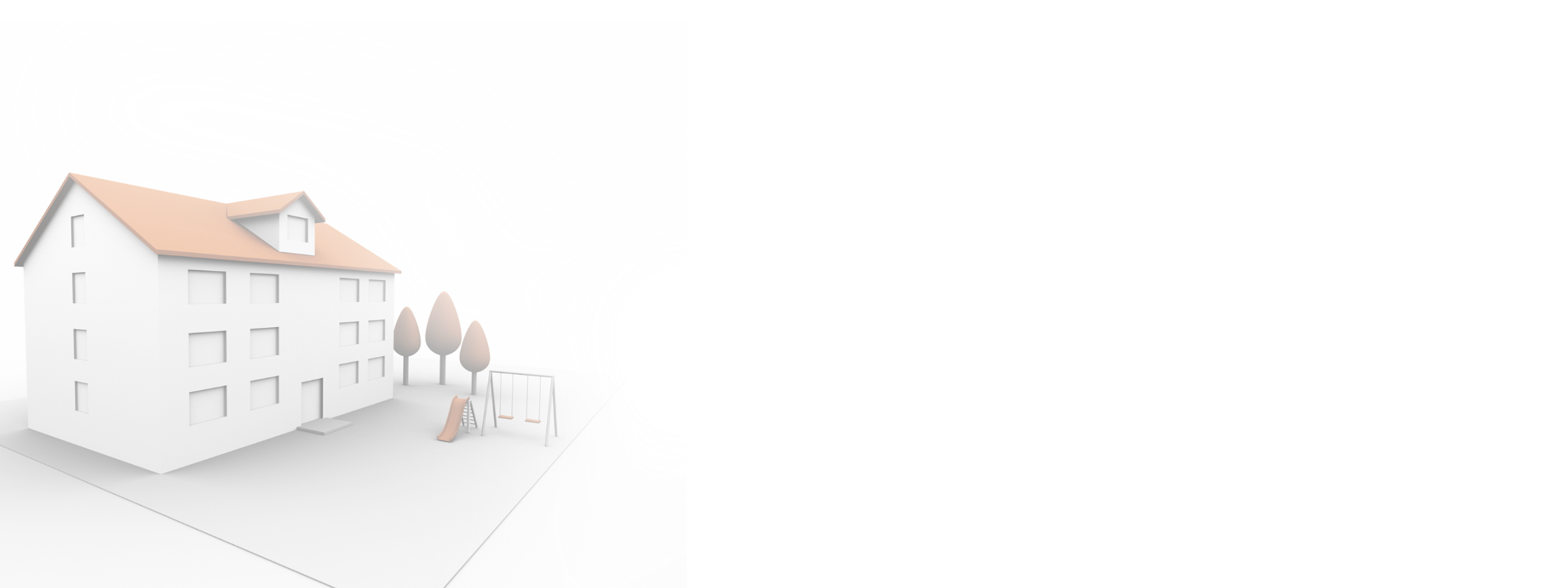 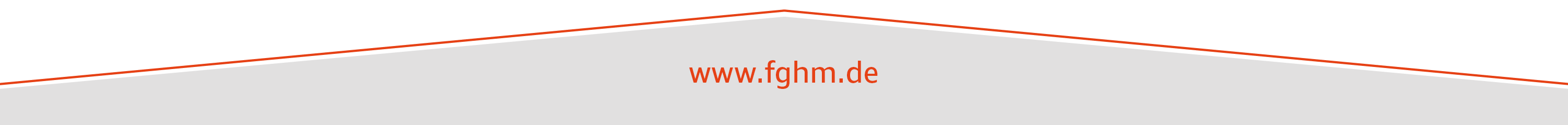 1. Überschrift
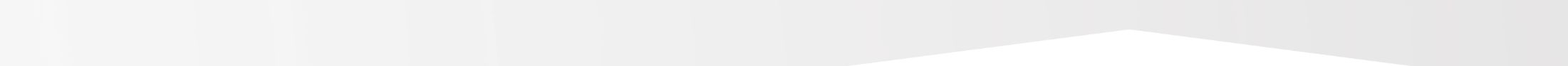 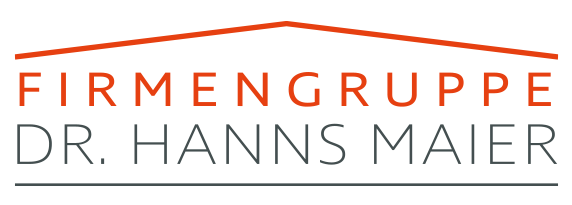 2. Überschrift
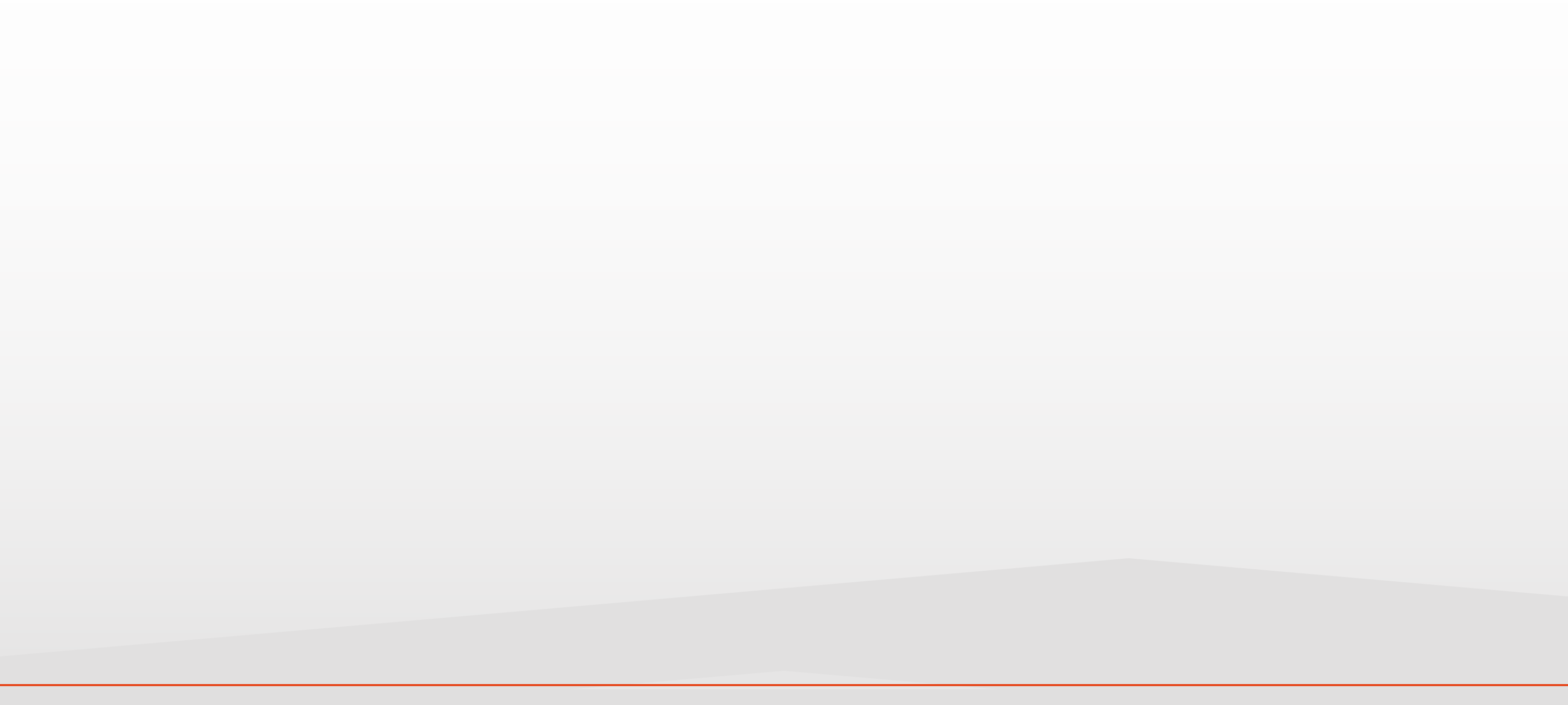 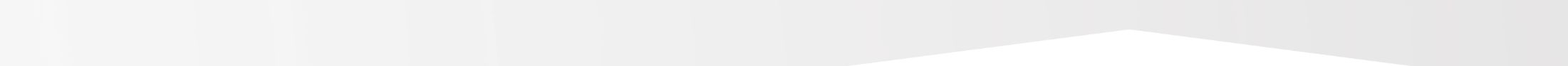 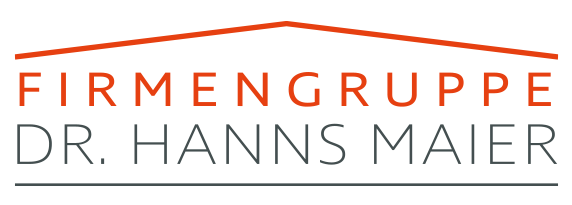 3. Überschrift
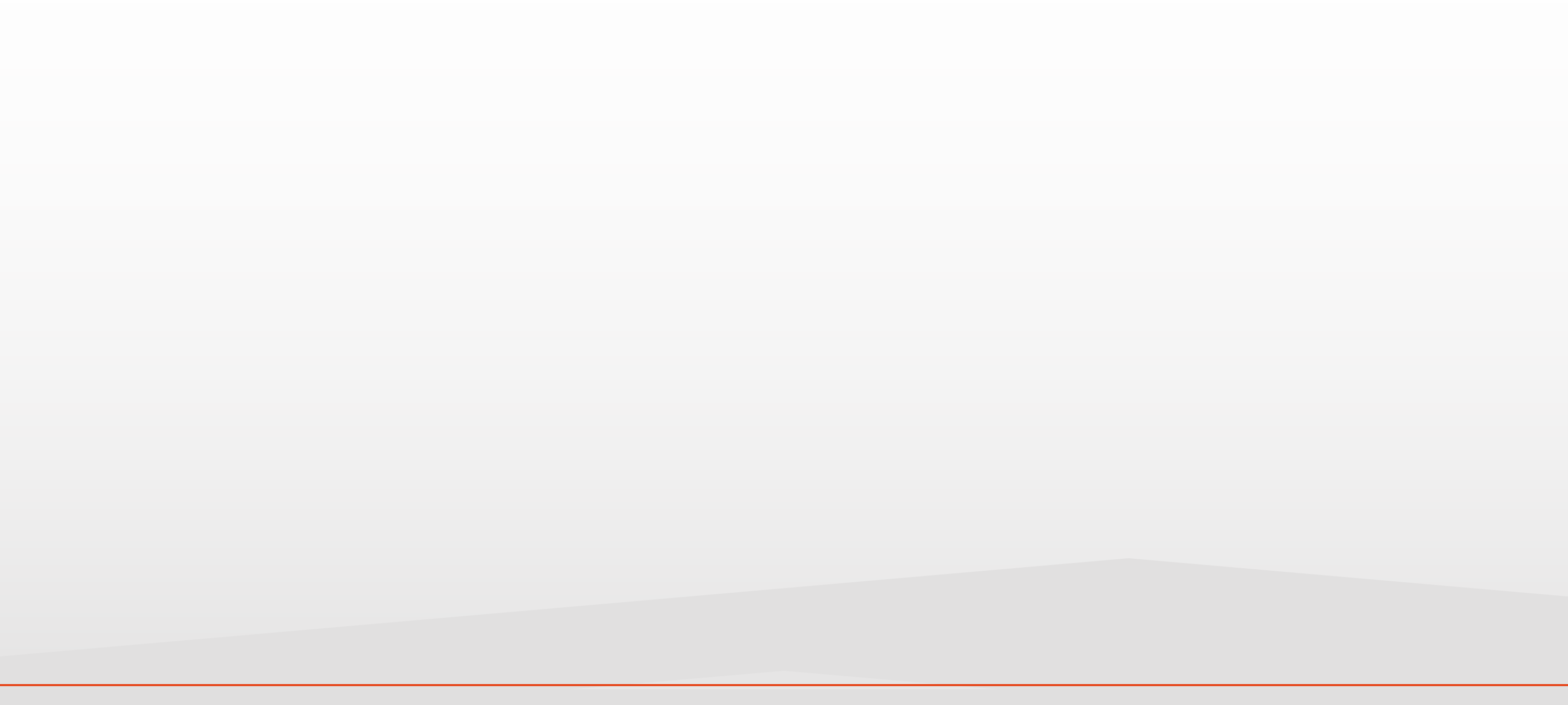